Signal transduction pathways link signal reception to response
Plants have cellular receptors that detect changes in their environment
For a stimulus to elicit a response, certain cells must have an appropriate receptor
Stimulation of the receptor initiates a specific signal transduction pathway
A potato left growing in darkness produces shoots that look unhealthy and lacks elongated roots
These are morphological adaptations for growing in darkness, collectively called etiolation
After exposure to light, a potato undergoes changes called de-etiolation, in which shoots and roots grow normally
A potato’s response to light is an example of cell-signal processing
The stages are reception, transduction, and response
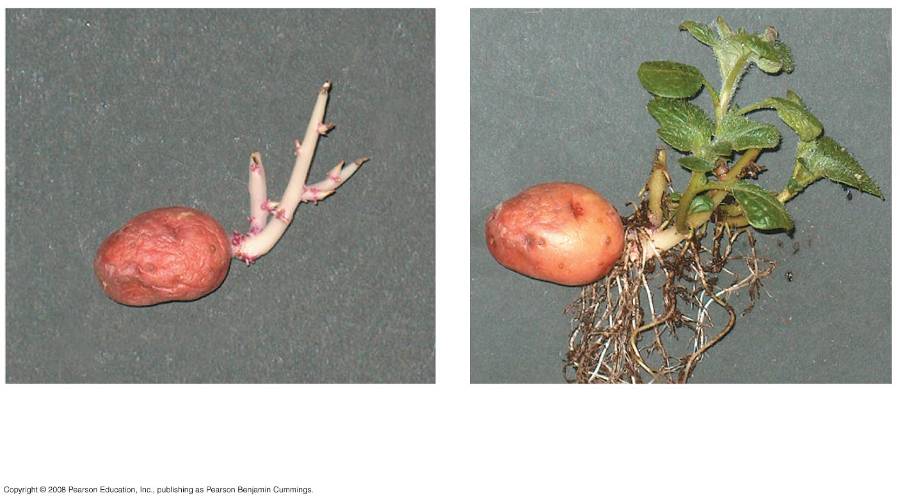 (b) After a week’s exposure to
      natural daylight
(a) Before exposure to light
[Speaker Notes: Figure 39.2 Light-induced de-etiolation (greening) of dark-grown potatoes]
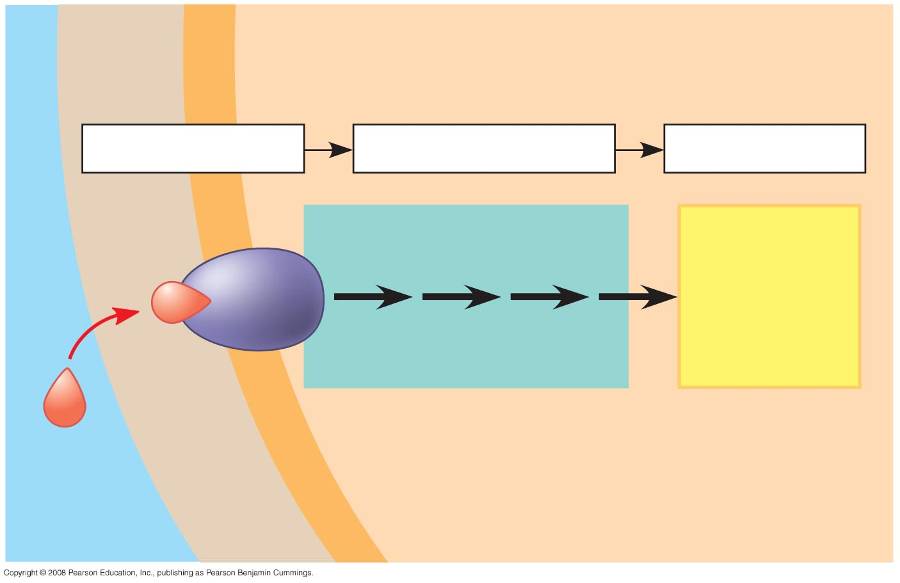 CYTOPLASM
CELL
WALL
Transduction
Response
1
2
3
Reception
Relay proteins and
Activation
of cellular
responses
second messengers
Receptor
Hormone or
environmental 
stimulus
Plasma membrane
[Speaker Notes: Figure 39.3 Review of a general model for signal transduction pathways]
Reception and Transduction
Internal and external signals are detected by receptors, proteins that change in response to specific stimuli
Second messengers transfer and amplify signals from receptors to proteins that cause responses
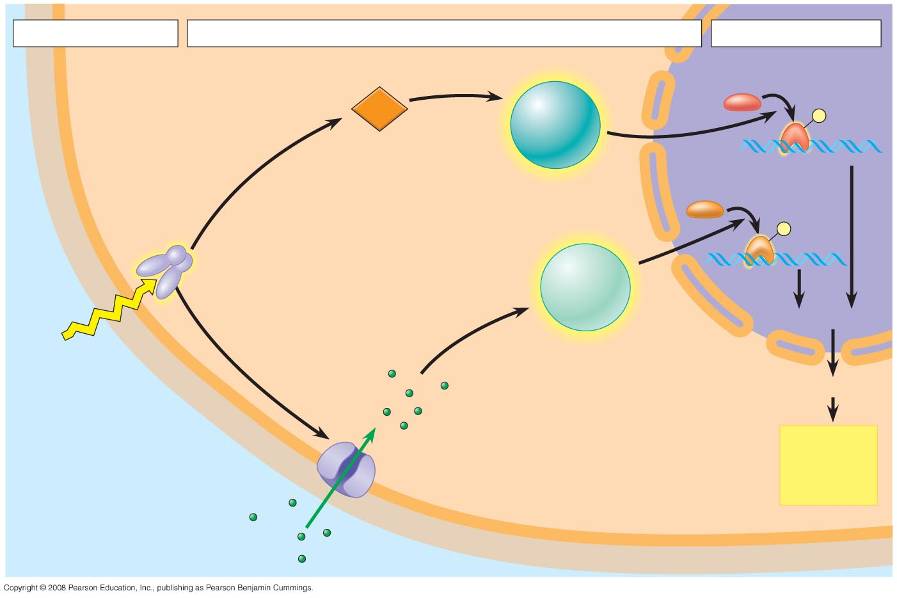 Transduction
Reception
Response
2
1
3
Transcription
factor 1
CYTOPLASM
NUCLEUS
NUCLEUS
Specific 
protein 
kinase 1 
activated
Plasma
membrane
cGMP
P
Second messenger 
produced
Transcription
factor 2
Phytochrome
activated 
by light
P
Cell
wall
Specific 
protein 
kinase 2 
activated
Transcription
Light
Translation
De-etiolation
(greening)
response
proteins
Ca2+ channel 
opened
Ca2+
[Speaker Notes: Figure 39.4 An example of signal transduction in plants: the role of phytochrome in the de-etiolation (greening) response]
Response
A signal transduction pathway leads to regulation of one or more cellular activities
In most cases, these responses to stimulation involve increased activity of enzymes
This can occur by transcriptional regulation or post-translational modification
Transcriptional Regulation
Specific transcription factors bind directly to specific regions of DNA and control transcription of genes
Positive transcription factors are proteins that increase the transcription of specific genes, while negative transcription factors are proteins that decrease the transcription of specific genes
Post-Translational Modification of Proteins
Post-translational modification involves modification of existing proteins in the signal response
Modification often involves the phosphorylation of specific amino acids
De-Etiolation (“Greening”) Proteins
Many enzymes that function in certain signal responses are directly involved in photosynthesis
Other enzymes are involved in supplying chemical precursors for chlorophyll production
Plant Hormones
Hormones are chemical signals that coordinate different parts of an organism
Any response resulting in curvature of organs toward or away from a stimulus is called a tropism
Tropisms are often caused by hormones
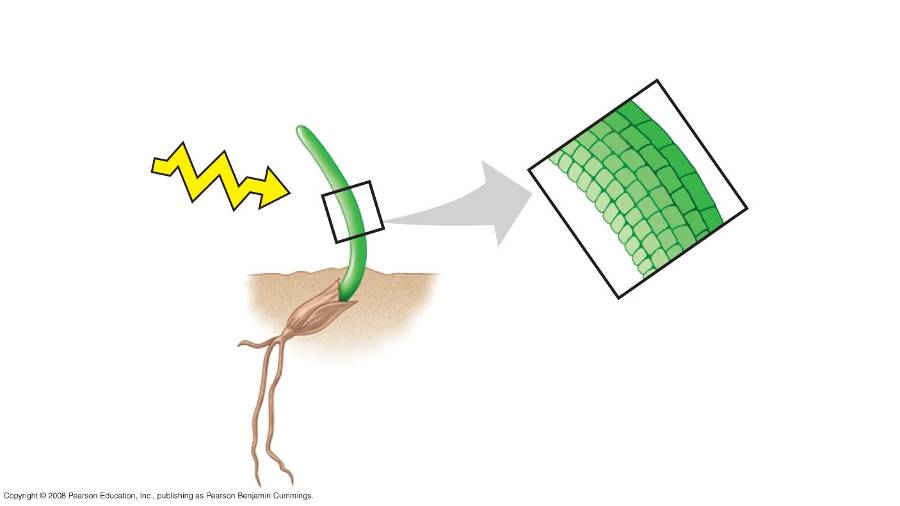 RESULTS
Shaded
side of 
coleoptile
Control
Light
Illuminated
side of
coleoptile
[Speaker Notes: Figure 39.5 What part of a grass coleoptile senses light, and how is the signal transmitted?]
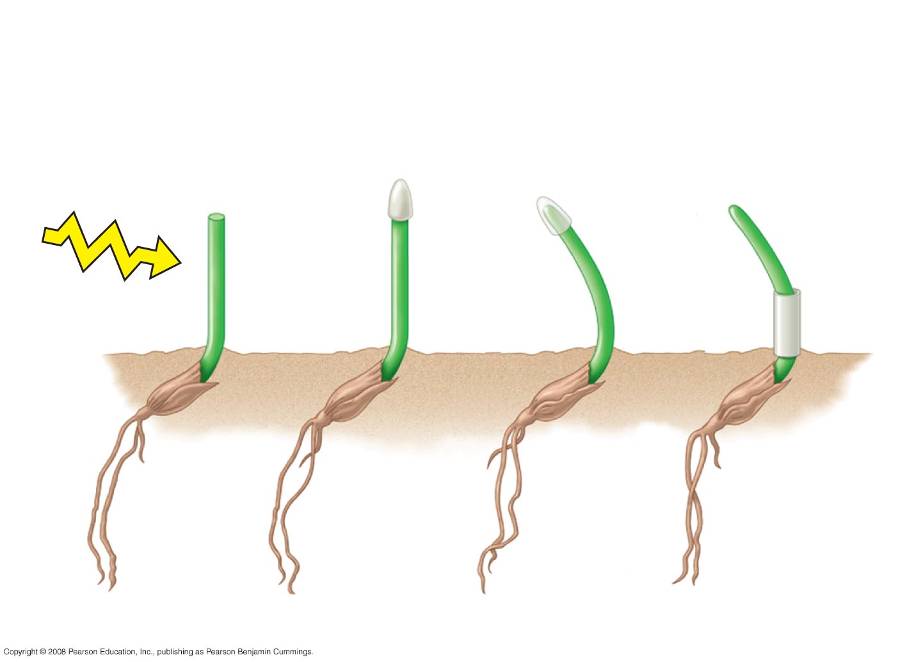 RESULTS
Darwin and Darwin: phototropic response 
only when tip is illuminated
Light
Tip covered 
by opaque
cap
Site of
curvature 
covered by 
opaque 
shield
Tip
removed
Tip 
covered 
by trans-
parent
cap
[Speaker Notes: Figure 39.5 What part of a grass coleoptile senses light, and how is the signal transmitted?]
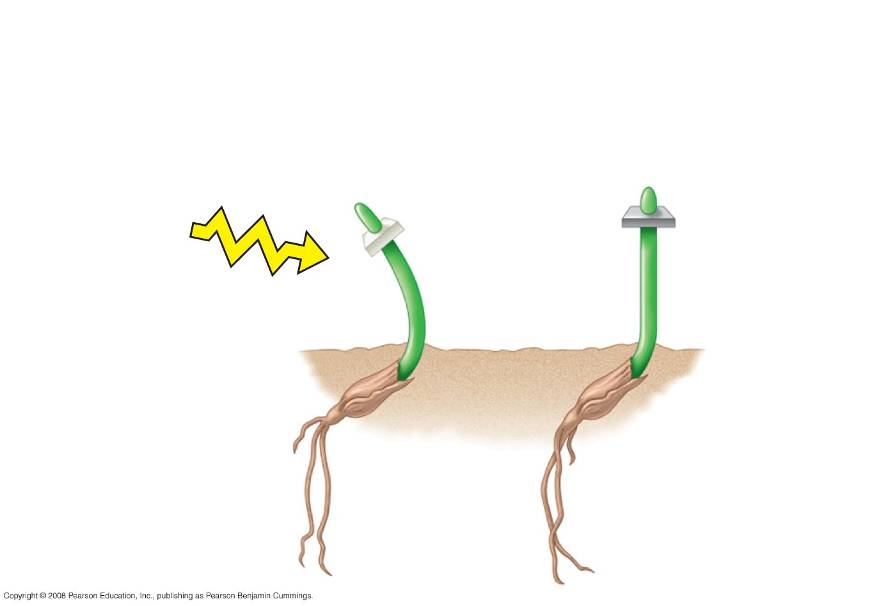 RESULTS
Boysen-Jensen: phototropic response when tip is separated
by permeable barrier, but not with impermeable barrier
Light
Tip separated
by gelatin
(permeable)
Tip separated
by mica
(impermeable)
[Speaker Notes: Figure 39.5 What part of a grass coleoptile senses light, and how is the signal transmitted?]
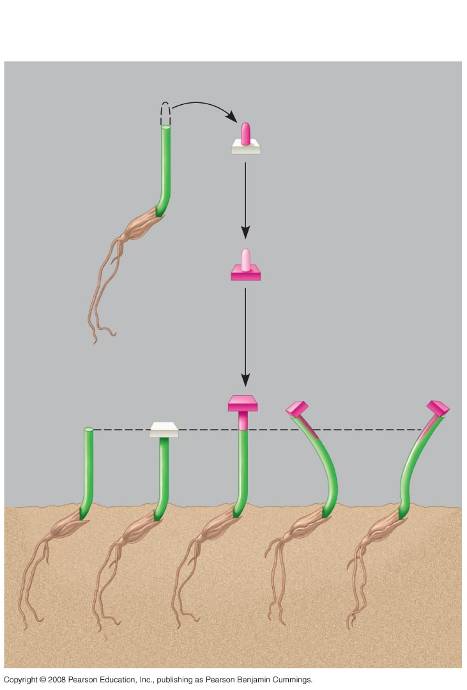 RESULTS
Excised tip placed
on agar cube
Growth-promoting
chemical diffuses
into agar cube
Agar cube
with chemical
stimulates growth
Control
(agar cube
lacking 
chemical) 
has no 
effect
Offset cubes
cause curvature
Control
[Speaker Notes: Figure 39.6 Does asymmetric distribution of a growth-promoting chemical cause a coleoptile to grow toward the light?]
A Survey of Plant Hormones
In general, hormones control plant growth and development by affecting the division, elongation, and differentiation of cells
Plant hormones are produced in very low concentration, but a minute amount can greatly affect growth and development of a plant organ
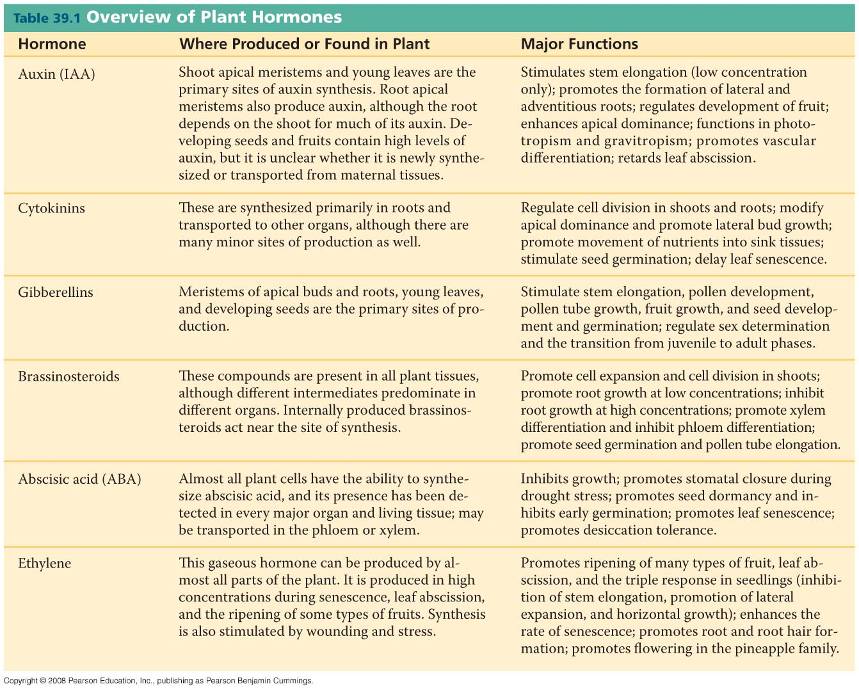 Auxin
The term auxin refers to any chemical that promotes elongation of coleoptiles
Indoleacetic acid (IAA) is a common auxin in plants; in this lecture the term auxin refers specifically to IAA
Auxin transporter proteins move the hormone from the basal end of one cell into the apical end of the neighboring cell
The Role of Auxin in Cell Elongation
According to the acid growth hypothesis, auxin stimulates proton pumps in the plasma membrane
The proton pumps lower the pH in the cell wall, activating expansins, enzymes that loosen the wall’s fabric
With the cellulose loosened, the cell can elongate
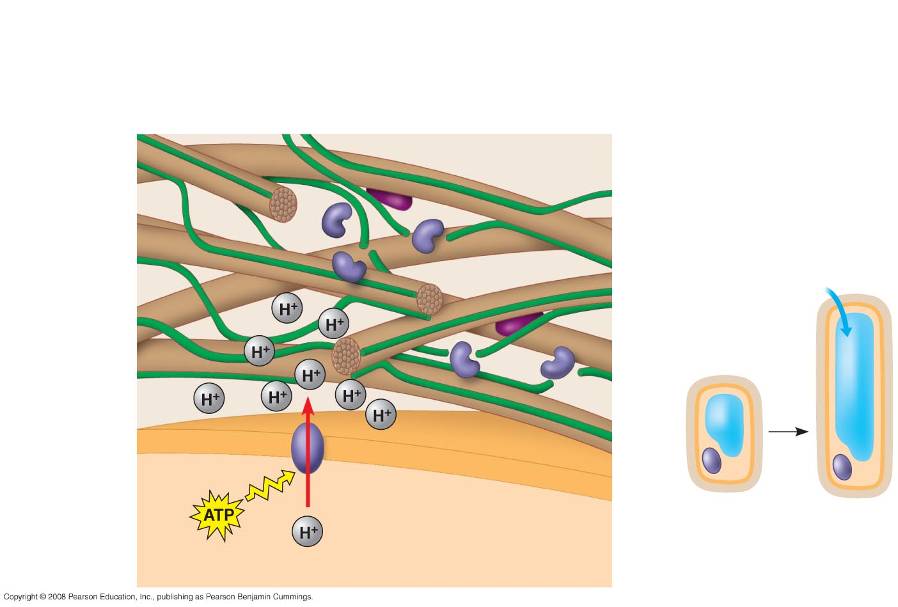 3
Expansins separate
microfibrils from cross-
linking polysaccharides.
Cell wall–loosening
enzymes
Cross-linking
polysaccharides
Expansin
CELL WALL
4
Cleaving allows
microfibrils to slide.
Cellulose 
microfibril
H2O
Cell
wall
Cell wall
     becomes 
more acidic.
2
Plasma
membrane
1
Auxin
      increases 
proton pump 
         activity.
Nucleus
Cytoplasm
Plasma membrane
Vacuole
CYTOPLASM
5
Cell can elongate.
[Speaker Notes: Figure 39.8 Cell elongation in response to auxin: the acid growth hypothesis]
Lateral and Adventitious Root Formation
Auxin is involved in root formation and branching
Auxins as Herbicides
An overdose of synthetic auxins can kill eudicots
Other Effects of Auxin
Auxin affects secondary growth by inducing cell division in the vascular cambium and influencing differentiation of secondary xylem
Cytokinins
Cytokinins are so named because they stimulate cytokinesis (cell division)
Control of Cell Division and Differentiation
Cytokinins are produced in actively growing tissues such as roots, embryos, and fruits
Cytokinins work together with auxin to control cell division and differentiation
Control of Apical Dominance
Cytokinins, auxin, and other factors interact in the control of apical dominance, a terminal bud’s ability to suppress development of axillary buds
If the terminal bud is removed, plants become bushier
Anti-Aging Effects
Cytokinins retard the aging of some plant organs by inhibiting protein breakdown, stimulating RNA and protein synthesis, and mobilizing nutrients from surrounding tissues
Gibberellins
Gibberellins have a variety of effects, such as stem elongation, fruit growth, and seed germination
Gibberellins stimulate growth of leaves and stems
In stems, they stimulate cell elongation and cell division
In many plants, both auxin and gibberellins must be present for fruit to set
Gibberellins are used in spraying of Thompson seedless grapes
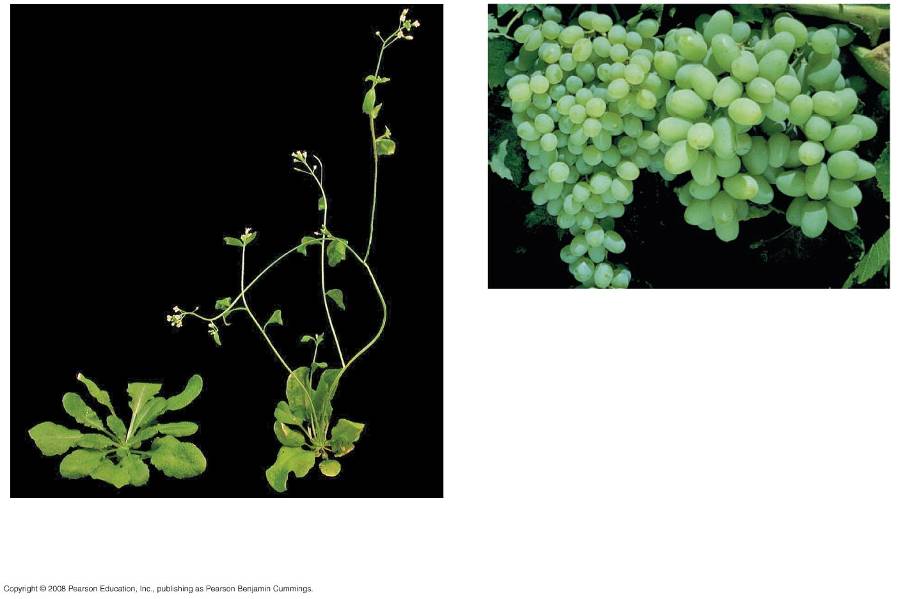 (b) Gibberellin-induced fruit 
      growth
Gibberellin-induced stem 
      growth
[Speaker Notes: Figure 39.10 Effects of gibberellins on stem elongation and fruit growth]
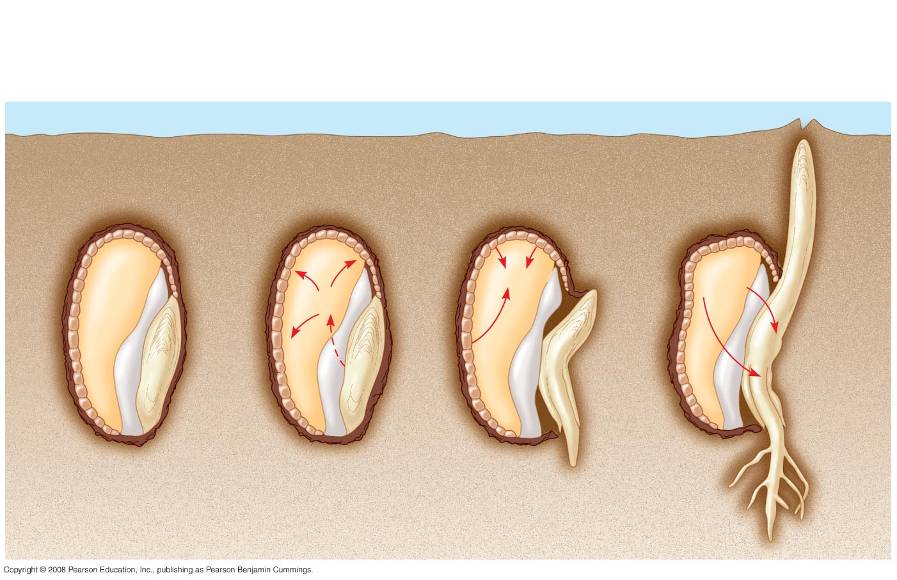 Gibberellins (GA)
send signal to
aleurone.
1
Sugars and other 
nutrients are consumed.
2
3
Aleurone secretes 
-amylase and other enzymes.
Aleurone
Endosperm
-amylase
Sugar
GA
GA
Water
Radicle
Scutellum 
(cotyledon)
[Speaker Notes: Figure 39.11 Mobilization of nutrients by gibberellins during the germination of grain seeds such as barley]
Ethylene
Plants produce ethylene in response to stresses such as drought, flooding, mechanical pressure, injury, and infection
The effects of ethylene include response to mechanical stress, leaf abscission, and fruit ripening
The Triple Response to Mechanical Stress
Ethylene induces the triple response, which allows a growing shoot to avoid obstacles
The triple response consists of a slowing of stem elongation, a thickening of the stem, and horizontal growth
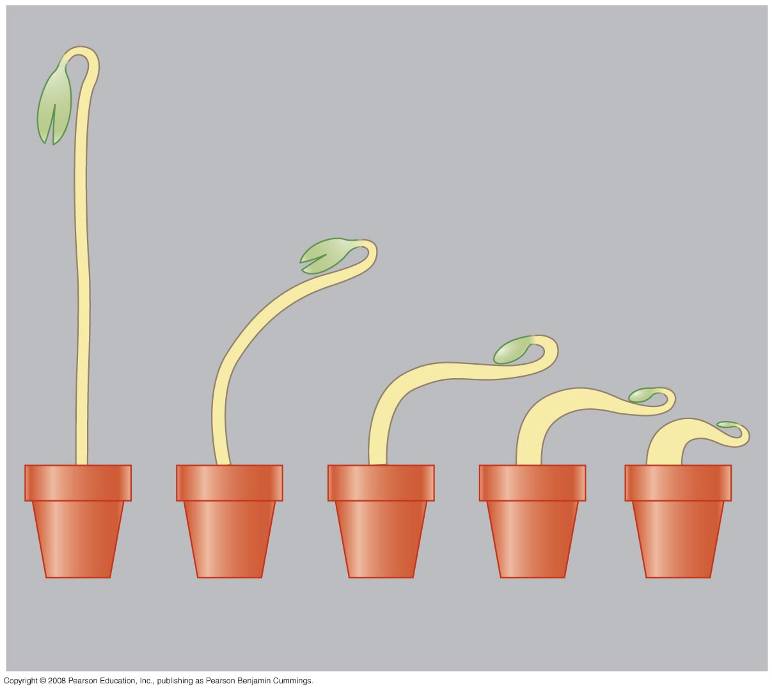 0.00
0.80
0.10
0.20
0.40
Ethylene concentration (parts per million)
[Speaker Notes: Figure 39.13 The ethylene-induced triple response]
Ethylene-insensitive mutants fail to undergo the triple response after exposure to ethylene
Other mutants undergo the triple response in air but do not respond to inhibitors of ethylene synthesis
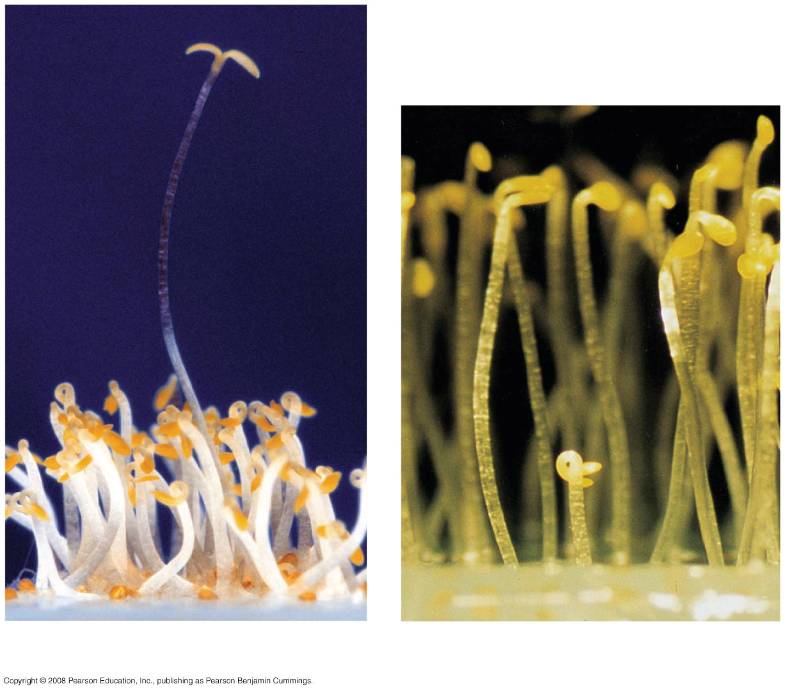 ein mutant
ctr mutant
(a) ein mutant
(b) ctr mutant
[Speaker Notes: Figure 39.14 Ethylene triple-response Arabidopsis mutants]
Senescence
Senescence is the programmed death of plant cells or organs
A burst of ethylene is associated with apoptosis, the programmed destruction of cells, organs, or whole plants
Leaf Abscission
A change in the balance of auxin and ethylene controls leaf abscission, the process that occurs in autumn when a leaf falls
Fruit Ripening
A burst of ethylene production in a fruit triggers the ripening process
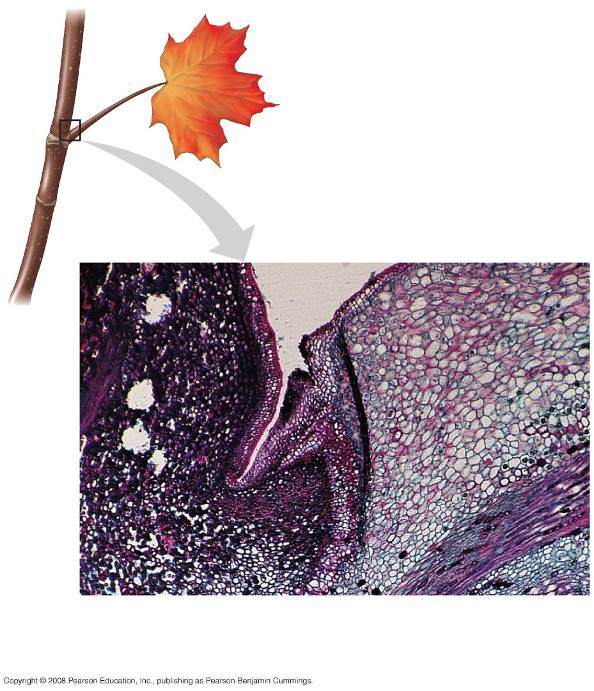 0.5 mm
Protective layer
Abscission layer
Stem
Petiole
[Speaker Notes: Figure 39.15 Abscission of a maple leaf]
Responses to light are critical for plant success
Light cues many key events in plant growth and development
Effects of light on plant morphology are called photomorphogenesis
Plants detect not only presence of light but also its direction, intensity, and wavelength (color)
A graph called an action spectrum depicts relative response of a process to different wavelengths
Action spectra are useful in studying any process that depends on light
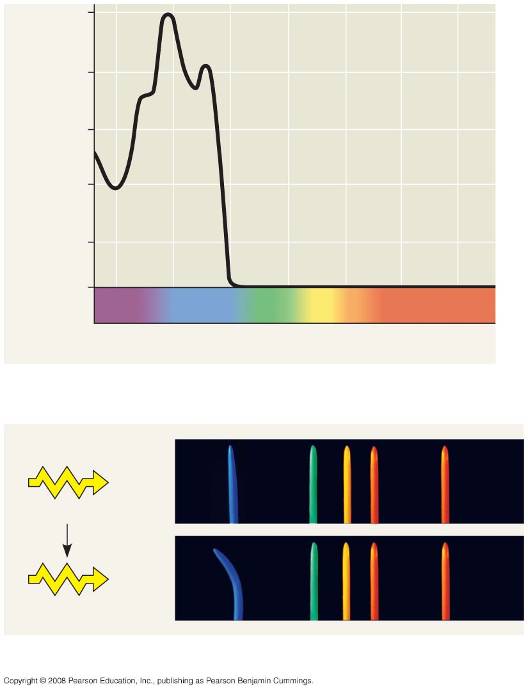 1.0
436 nm
0.8
0.6
Phototropic effectiveness
0.4
0.2
0
500
400
550
450
650
700
600
Wavelength (nm)
(a) Action spectrum for blue-light phototropism
Light
Time = 0 min
Time = 90 min
(b) Coleoptile response to light colors
[Speaker Notes: Figure 39.16 Action spectrum for blue-light-stimulated phototropism in maize coleoptiles]
Blue-Light Photoreceptors
There are two major classes of light receptors: blue-light photoreceptors and phytochromes
Various blue-light photoreceptors control hypocotyl elongation, stomatal opening, and phototropism
Phytochromes are pigments that regulate many of a plant’s responses to light throughout its life
These responses include seed germination and shade avoidance
Biological Clocks and Circadian Rhythms
Many plant processes oscillate during the day
Many legumes lower their leaves in the evening and raise them in the morning, even when kept under constant light or dark conditions
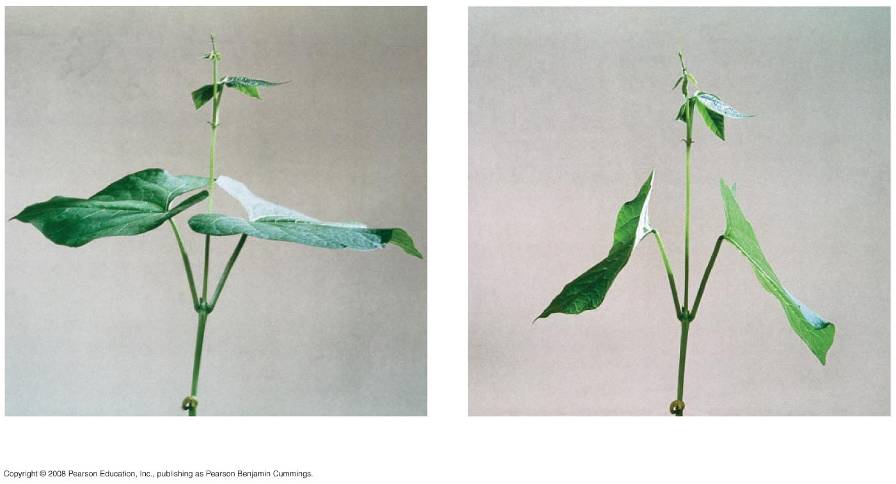 Midnight
Noon
[Speaker Notes: Figure 39.20 Sleep movements of a bean plant (Phaseolus vulgaris)]
Circadian rhythms are cycles that are about 24 hours long and are governed by an internal “clock”
Circadian rhythms can be entrained to exactly 24 hours by the day/night cycle
The clock may depend on synthesis of a protein regulated through feedback control and may be common to all eukaryotes
The Effect of Light on the Biological Clock
Phytochrome conversion marks sunrise and sunset, providing the biological clock with environmental cues
Photoperiodism and Responses to Seasons
Photoperiod, the relative lengths of night and day, is the environmental stimulus plants use most often to detect the time of year
Photoperiodism is a physiological response to photoperiod
Photoperiodism and Control of Flowering
Some processes, including flowering in many species, require a certain photoperiod
Plants that flower when a light period is shorter than a critical length are called short-day plants
Plants that flower when a light period is longer than a certain number of hours are called long-day plants
Flowering in day-neutral plants is controlled by plant maturity, not photoperiod
Short-day plants are governed by whether the critical night length sets a minimum number of hours of darkness
Long-day plants are governed by whether the critical night length sets a maximum number of hours of darkness
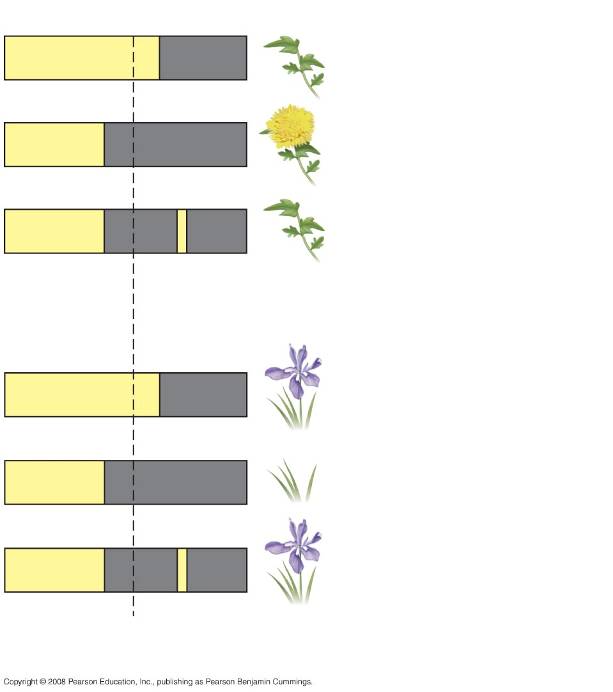 24 hours
(a) Short-day (long-night) 
      plant
Light
Flash
of 
light
Darkness
Critical
dark period
(b) Long-day (short-night) 
      plant
Flash
of 
light
[Speaker Notes: Figure 39.21 Photoperiodic control of flowering]
Red light can interrupt the nighttime portion of the photoperiod
Action spectra and photoreversibility experiments show that phytochrome is the pigment that receives red light
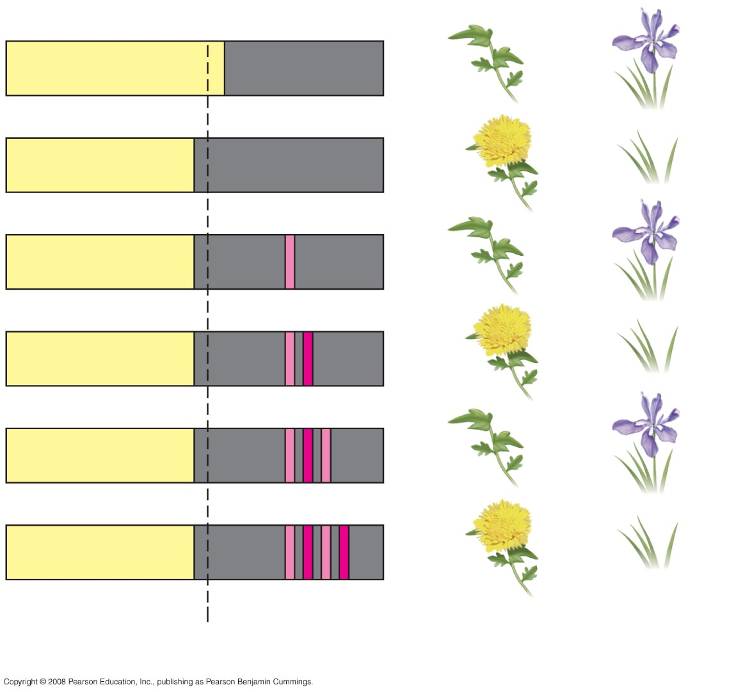 24 hours
R
RFR
RFRR
RFRRFR
Long-day
(short-night) 
plant
Short-day
(long-night) 
plant
Critical dark period
[Speaker Notes: Figure 39.22 Reversible effects of red and far-red light on photoperiodic response]
Some plants flower after only a single exposure to the required photoperiod
Other plants need several successive days of the required photoperiod
Still others need an environmental stimulus in addition to the required photoperiod
For example, vernalization is a pretreatment with cold to induce flowering
A Flowering Hormone?
The flowering signal, not yet chemically identified, is called florigen
Florigen may be a macromolecule governed by the CONSTANS gene
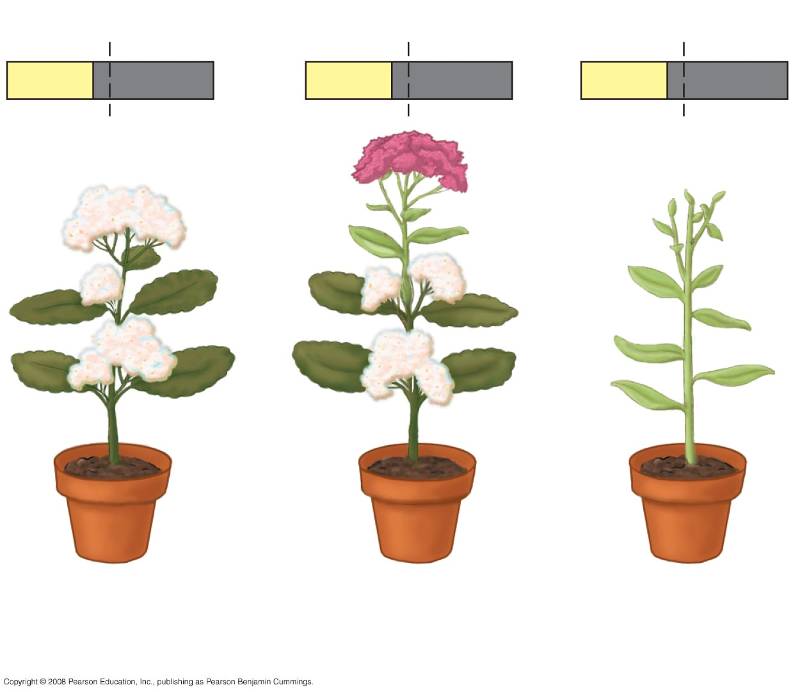 24 hours
24 hours
24 hours
Graft
Short-day
plant
Long-day
plant
Long-day plant
grafted to
short-day plant
[Speaker Notes: Figure 39.23 Experimental evidence for a flowering hormone]
Meristem Transition and Flowering
For a bud to form a flower instead of a vegetative shoot, meristem identity genes must first be switched on
Researchers seek to identify the signal transduction pathways that link cues such as photoperiod and hormonal changes to the gene expression required for flowering
Plants respond to a wide variety of stimuli other than light
Because of immobility, plants must adjust to a range of environmental circumstances through developmental and physiological mechanisms
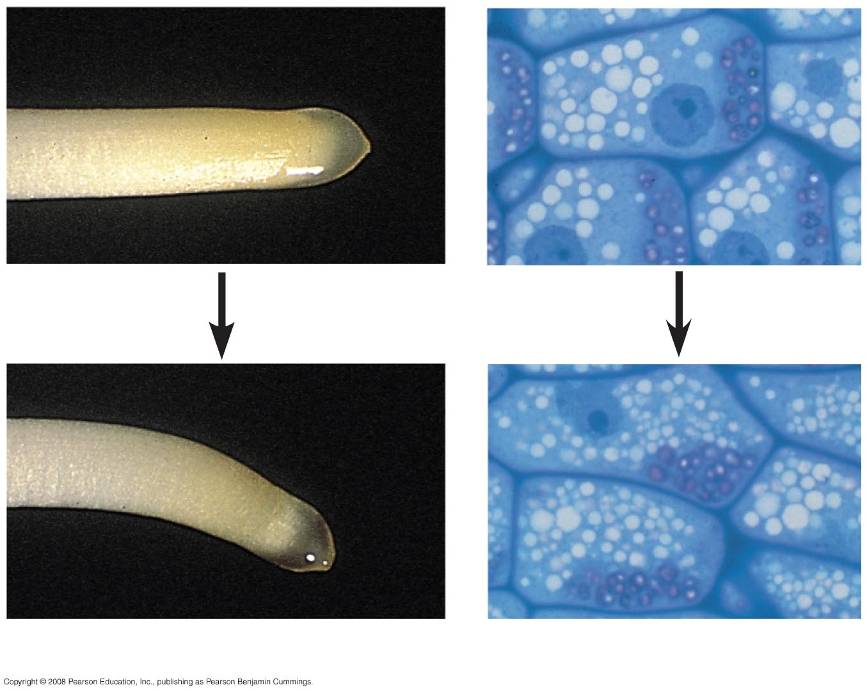 Statoliths
20 µm
(a) Root gravitropic bending
(b) Statoliths settling
[Speaker Notes: Figure 39.24 Positive gravitropism in roots: the statolith hypothesis]
Mechanical Stimuli
The term thigmomorphogenesis refers to changes in form that result from mechanical disturbance
Rubbing stems of young plants a couple of times daily results in plants that are shorter than controls
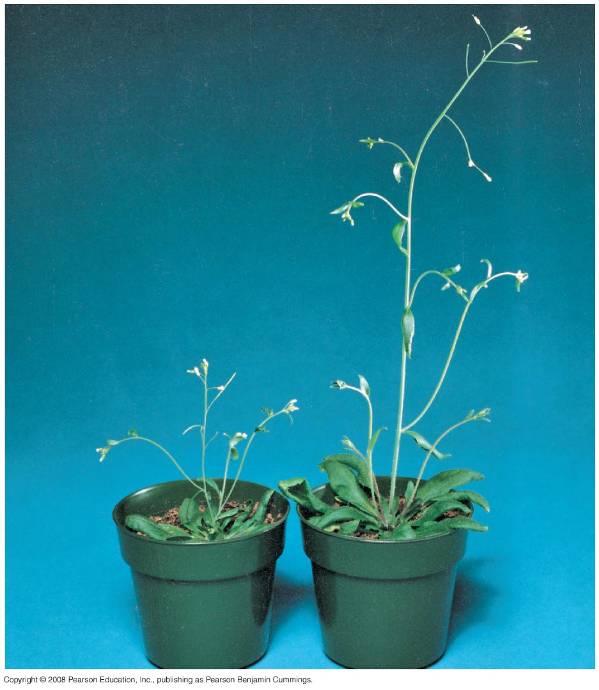 [Speaker Notes: Figure 39.25 Altering gene expression by touch in Arabidopsis]
Thigmotropism is growth in response to touch
It occurs in vines and other climbing plants
Rapid leaf movements in response to mechanical stimulation are examples of transmission of electrical impulses called action potentials
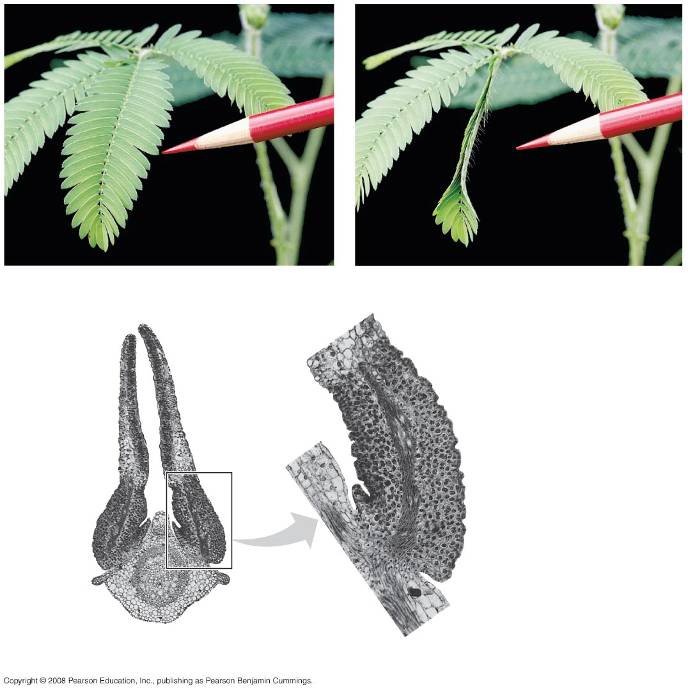 (b) Stimulated state
(a) Unstimulated state
Side of pulvinus with
flaccid cells
Leaflets
after 
stimulation
Side of pulvinus with
turgid cells
Vein
Pulvinus
(motor
organ)
0.5 µm
(c) Cross section of a leaflet pair in the stimulated state (LM)
[Speaker Notes: Figure 39.26 Rapid turgor movements by the sensitive plant (Mimosa pudica)]
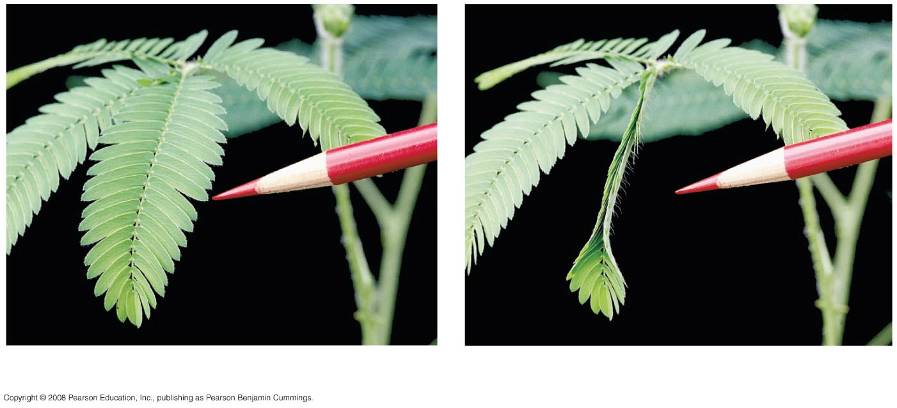 (b) Stimulated state
(a) Unstimulated state
[Speaker Notes: Figure 39.26 Rapid turgor movements by the sensitive plant (Mimosa pudica)]
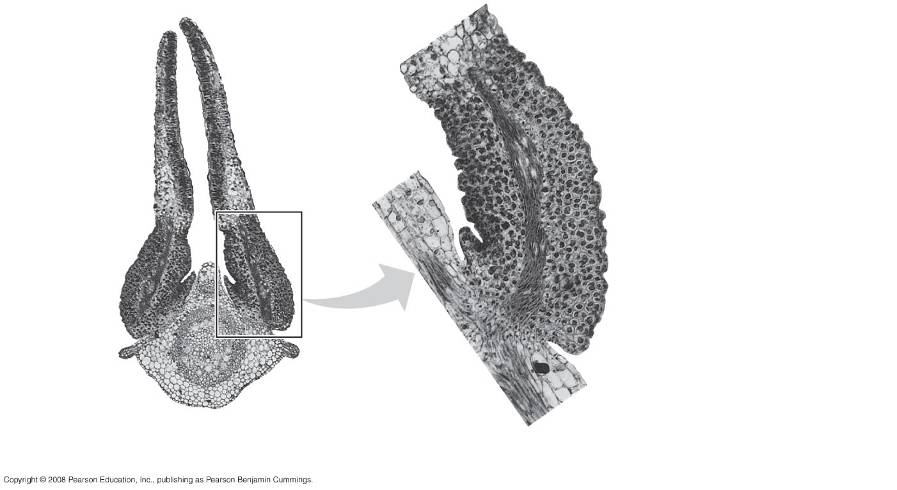 Side of pulvinus with
flaccid cells
Leaflets
after 
stimulation
Side of pulvinus with
turgid cells
Pulvinus
(motor 
organ)
Vein
0.5 µm
(c) Cross section of a leaflet pair in the stimulated state (LM)
[Speaker Notes: Figure 39.26 Rapid turgor movements by the sensitive plant (Mimosa pudica)]
Environmental Stresses
Environmental stresses have a potentially adverse effect on survival, growth, and reproduction
Stresses can be abiotic (nonliving) or biotic (living)
Abiotic stresses include drought, flooding, salt stress, heat stress, and cold stress
Drought and Flooding
During drought, plants reduce transpiration by closing stomata, slowing leaf growth, and reducing exposed surface area
Growth of shallow roots is inhibited, while deeper roots continue to grow
Enzymatic destruction of root cortex cells creates air tubes that help plants survive oxygen deprivation during flooding
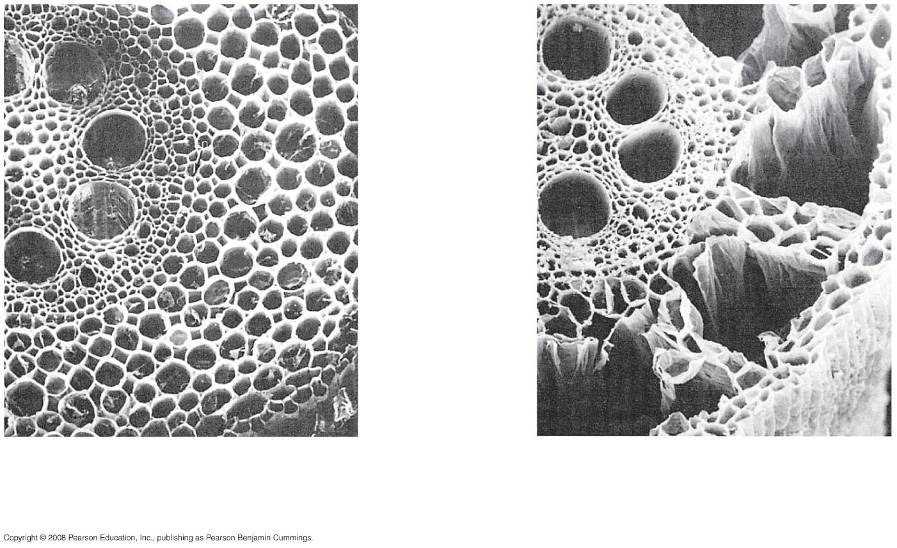 Vascular 
cylinder
Air tubes
Epidermis
100 µm
100 µm
(a) Control root (aerated)
(b) Experimental root (nonaerated)
[Speaker Notes: Figure 39.27 A developmental response of maize roots to flooding and oxygen deprivation]
Salt Stress
Salt can lower the water potential of the soil solution and reduce water uptake
Plants respond to salt stress by producing solutes tolerated at high concentrations
This process keeps the water potential of cells more negative than that of the soil solution
Heat and Cold Stress
Excessive heat can denature a plant’s enzymes
Heat-shock proteins help protect other proteins from heat stress
Cold temperatures decrease membrane fluidity
Altering lipid composition of membranes is a response to cold stress
Freezing causes ice to form in a plant’s cell walls and intercellular spaces
Defenses Against Herbivores
Herbivory, animals eating plants, is a stress that plants face in any ecosystem
Plants counter excessive herbivory with physical defenses such as thorns and chemical defenses such as distasteful or toxic compounds
Some plants even “recruit” predatory animals that help defend against specific herbivores
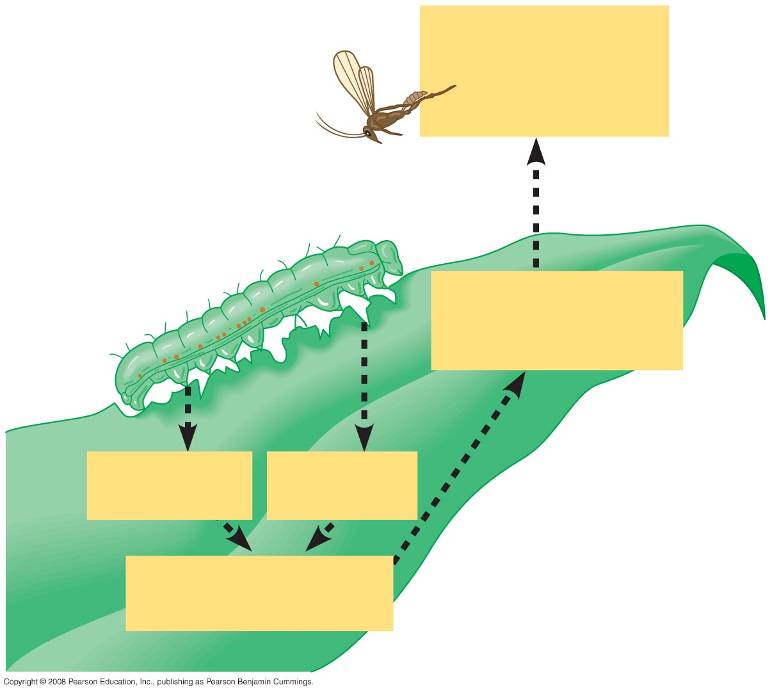 Recruitment of 
parasitoid wasps 
that lay their eggs 
within caterpillars
4
3
Synthesis and 
release of 
volatile attractants
Chemical 
in saliva
1
Wounding
1
Signal transduction 
pathway
2
[Speaker Notes: Figure 39.28 A maize leaf “recruiting” a parasitoid wasp as a defensive response to an armyworm caterpillar, an herbivore]
Plants damaged by insects can release volatile chemicals to warn other plants of the same species
Methyljasmonic acid can activate the expression of genes involved in plant defenses
Defenses Against Pathogens
A plant’s first line of defense against infection is the epidermis and periderm
If a pathogen penetrates the dermal tissue, the second line of defense is a chemical attack that kills the pathogen and prevents its spread
This second defense system is enhanced by the inherited ability to recognize certain pathogens
A virulent pathogen is one that a plant has little specific defense against
An avirulent pathogen is one that may harm but does not kill the host plant
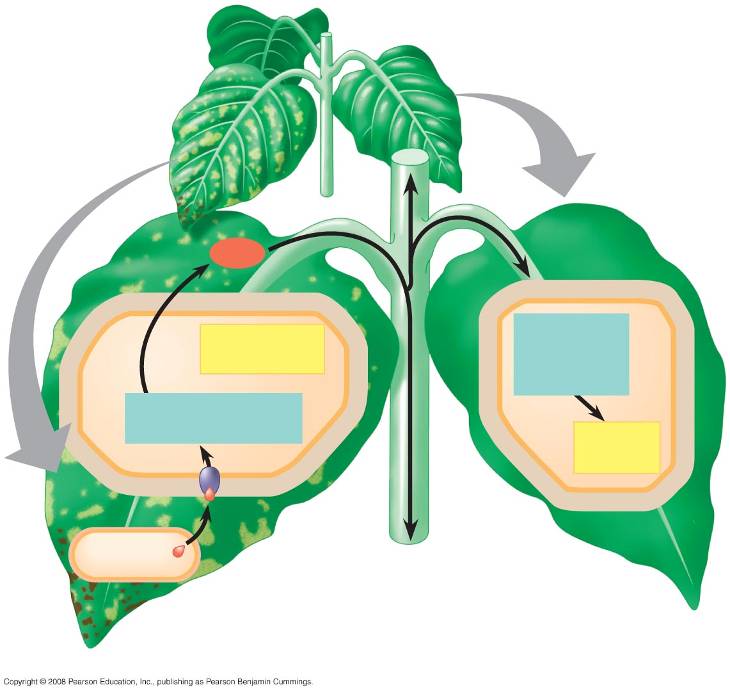 Signal
Signal 
transduction 
pathway
Hypersensitive
response
Signal transduction 
pathway
Acquired 
resistance
Avirulent 
pathogen
R-Avr recognition and
hypersensitive response
Systemic acquired
resistance
[Speaker Notes: Figure 39.29 Defense responses against an avirulent pathogen]
Systemic Acquired Resistance
Systemic acquired resistance causes systemic expression of defense genes and is a long-lasting response
Salicylic acid is synthesized around the infection site and is likely the signal that triggers systemic acquired resistance
Animations and Videos
Tropisms
Auxin Affects Cell Wall
Went's Experiment
The Effect of Interrupted Day and Night
Phytochrome Signaling
Bozeman - Phototropism and Photoperiodism
Signaling Between Plants and Pathogens
Chapter Quiz Questions -1
Chapter Quiz Questions – 2